ROMANTICISMO
Saturno devorando a un hijo, una de lasPinturas negras de Goya, realizada durante el Trienio Liberal (1820–1823), y que, a bajo una capa mitológica, alude a la famosa frase de Vergniaud poco antes de ser guillotinado: «La Revolución devora a sus propios hijos»
El romanticismo fue originado en Alemania finales del siglo xviii como una reacción revolucionaria contra el racionalismo de la Ilustración y el Clasicismo, confiriendo prioridad a los sentimientos. Su característica fundamental es la ruptura con la tradición clasicista basada en un conjunto de reglas estereotipadas.
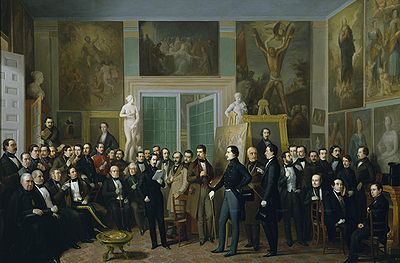 Los poetas contemporáneos 1846de Antonio María Esquivel
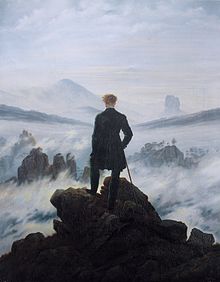 En 1786, por Johann Heinrich Wilhelm Tischbein.
1818 de Caspar David Friedrich.